Современные технологии электроснабжения
ООО «СМАРТ МОНТАЖ»
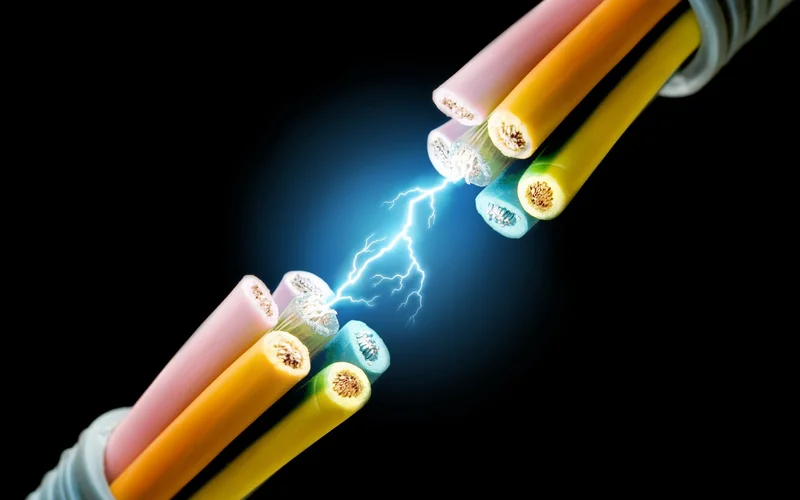 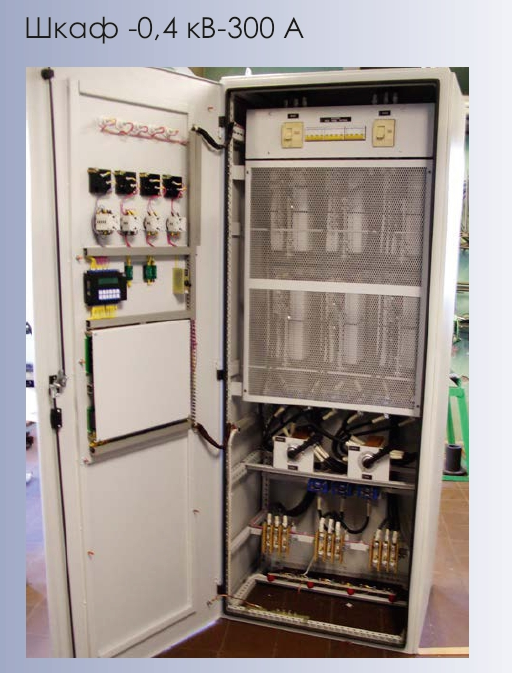 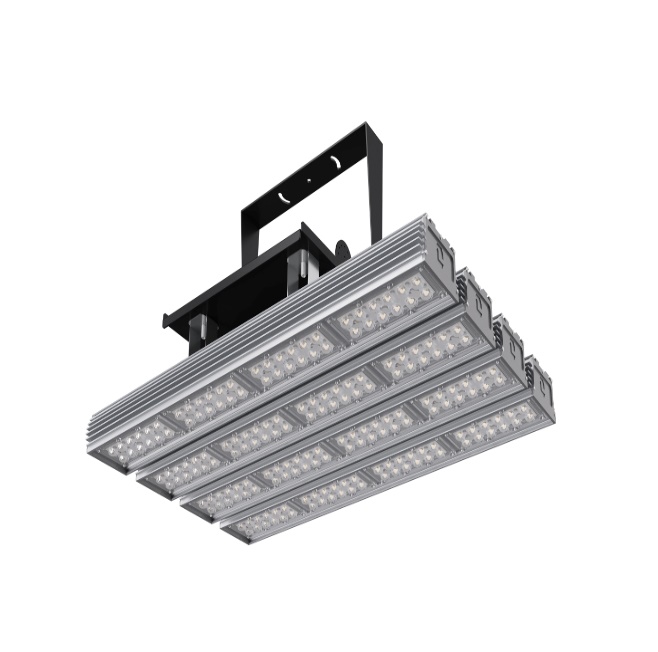 Является официальным дилером компаний: 
ООО «Светлый Город» (производство и поставка светового оборудования)
ООО «ГПЭС» (производство проектирование энергетического оборудования)
8 (812) 983-03-14
8 (905) 223-03-14
www.smartmontag.ru
Услуги
Проектирование систем электроснабжения,отопления
Монтаж внутреннего электрооборудования жилых, общественных и промышленных зданий.
Монтаж трансформаторных подстанций, электрооборудования котельных, ЦТП, насосных станций.
Монтаж систем  наружного освещения, архитектурных подсветок.
Строительство частных домов под ключ.
Пусконаладочные работы.
Эксплуатационное обслуживание.
Инженерная сантехника.
Поставка и монтаж энергетического оборудования
Поставка и монтаж осветительного оборудования
Реализованные проекты
ТРЦ «ХОРОШО»
г. Москва, Хорошевское шоссе, 27.
ЖК «Лайнер»    г.Москва, Ходынский бульвар д.2
Жилой комплекс «Загорье»г.Москва, ул. Михневская д.8
Жилой Комплекс «Садовые кварталы»               г. Москва, ул. Доватора д.2
Храм святой Матроныг.Москва, ул. Софьи Ковалевской
Коттедж в поселке Гармония Ленинградской области
На данном объекте проводились работы по устройству систем  ОВиК, электромонтажные работы а так же монтаж систем автоматизации и акустики
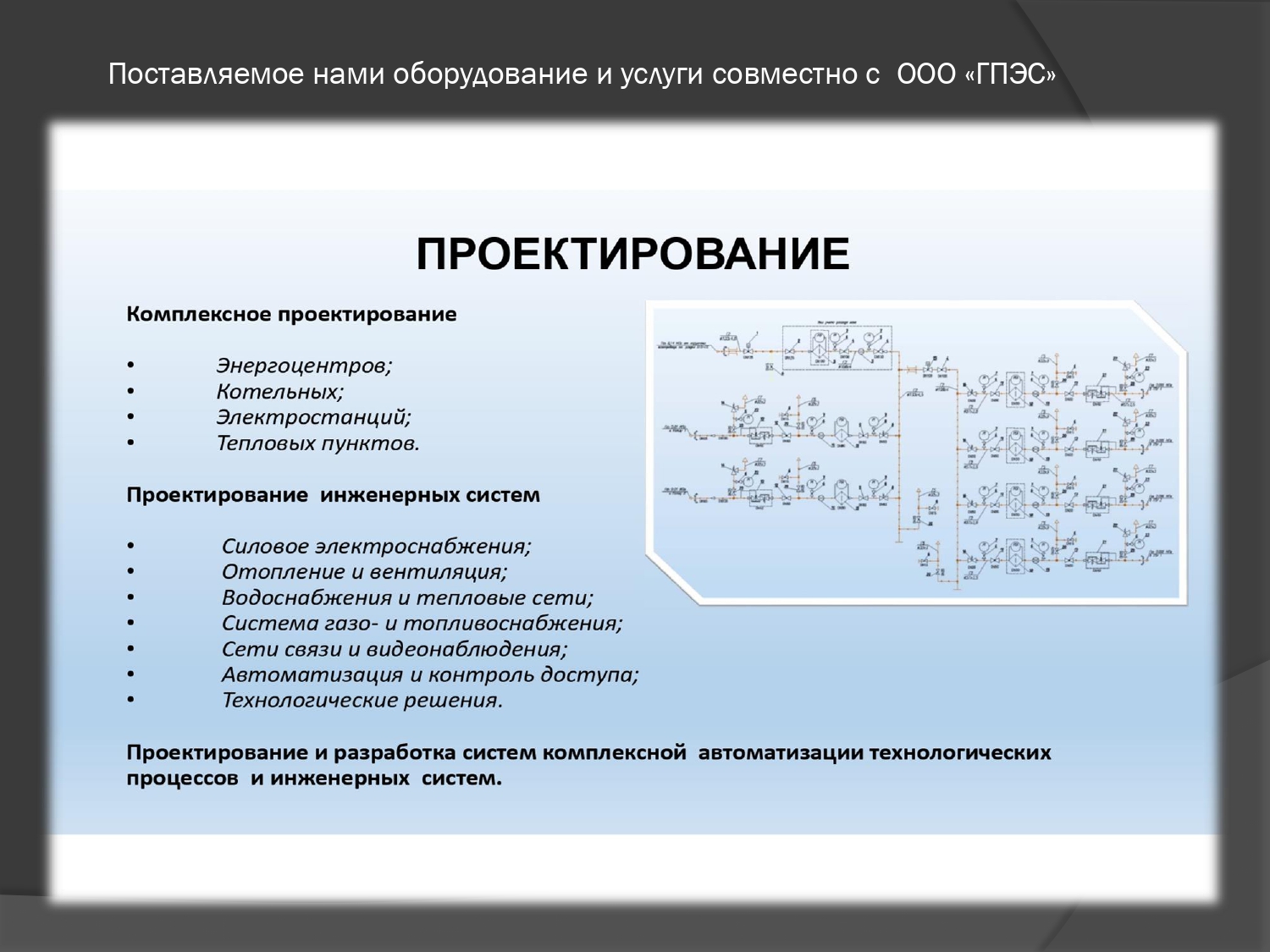 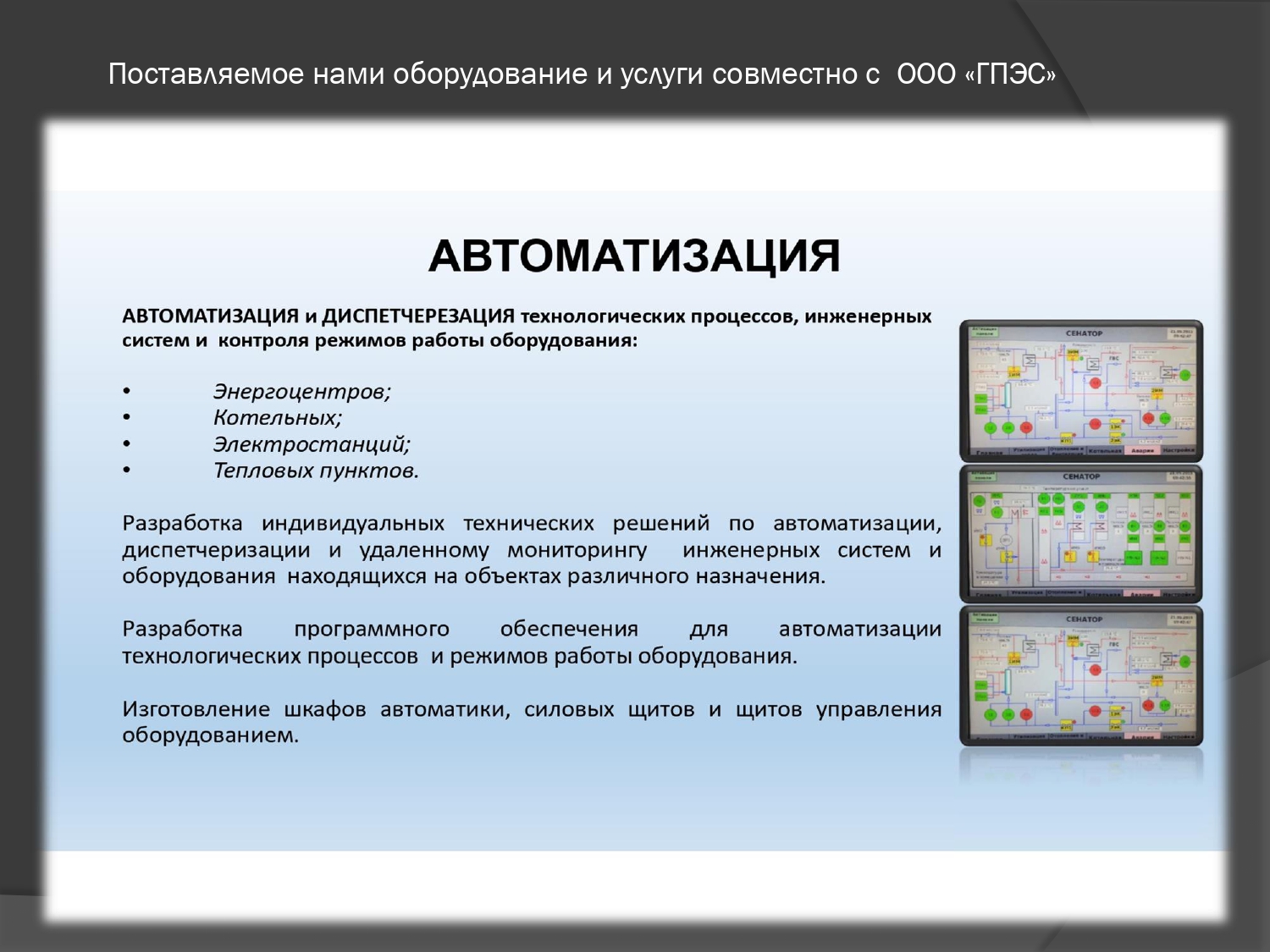 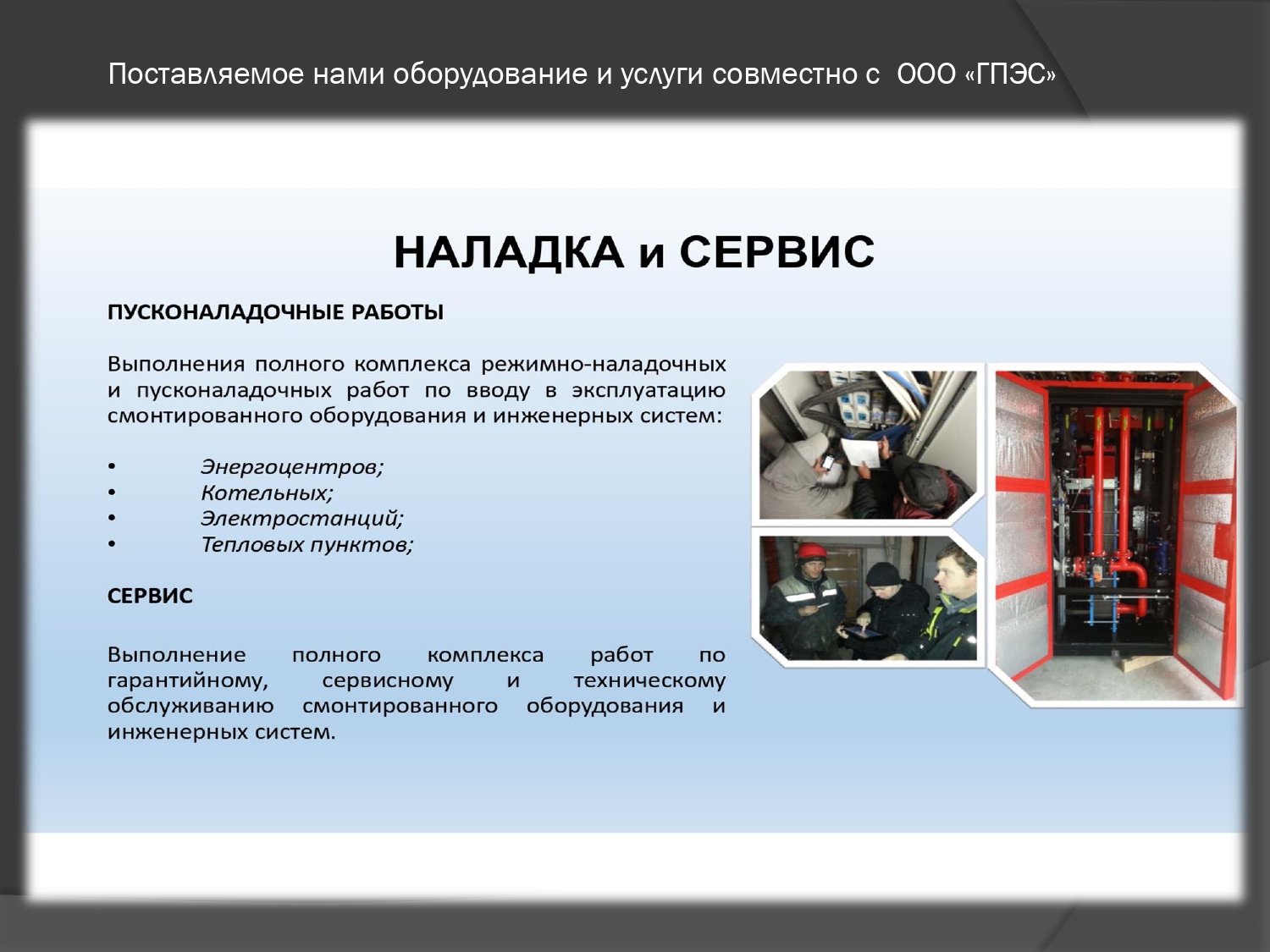 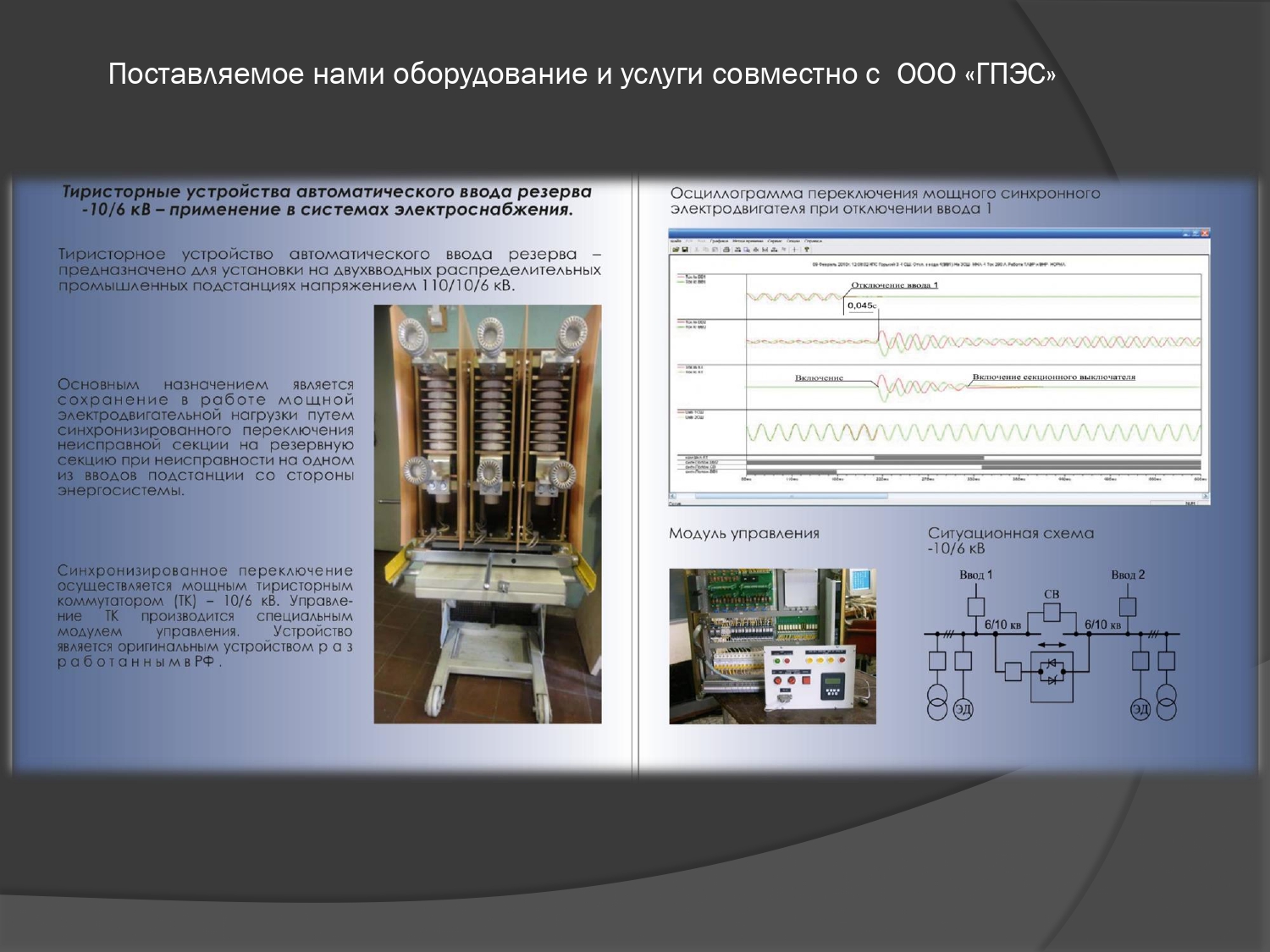 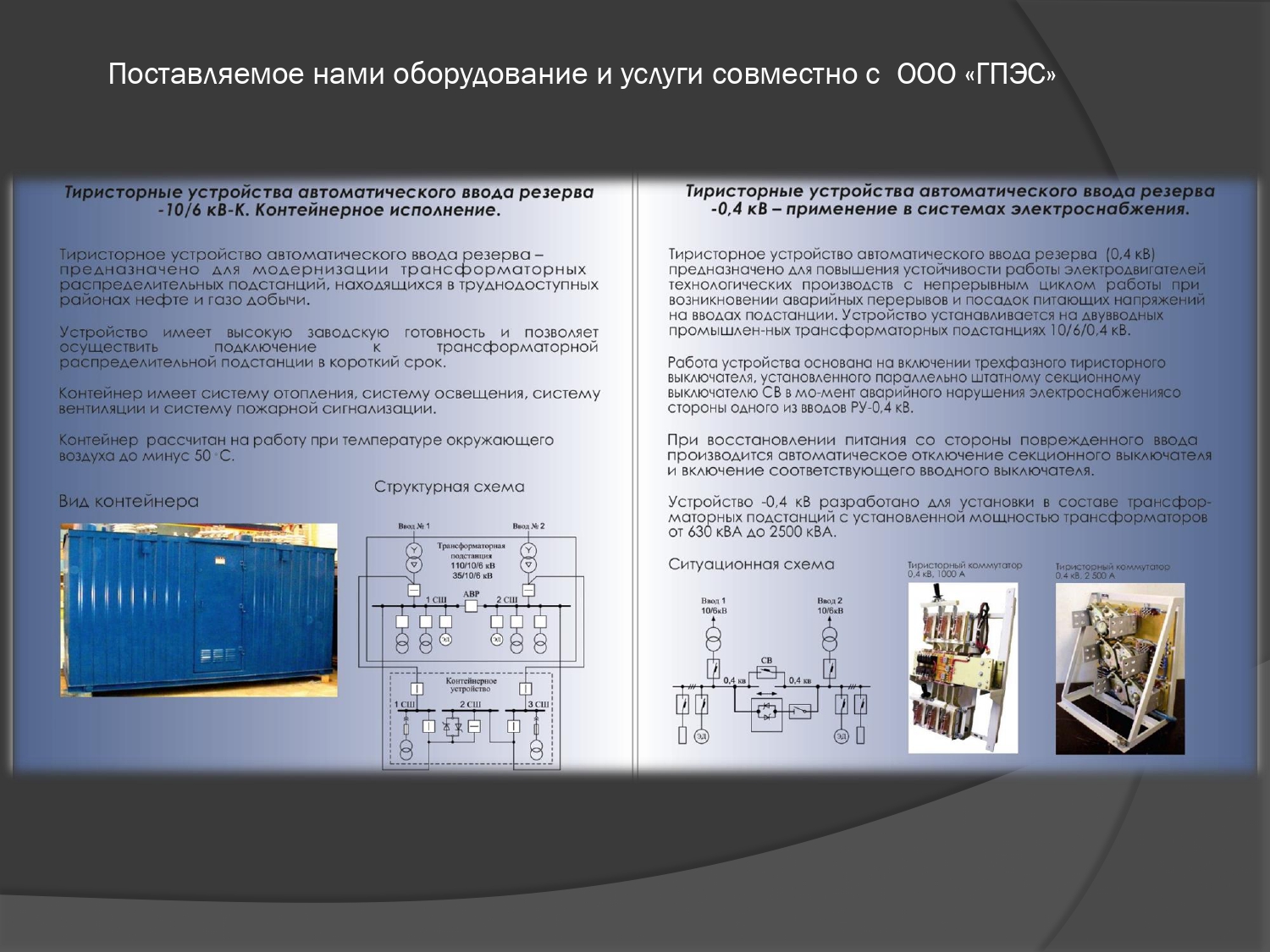 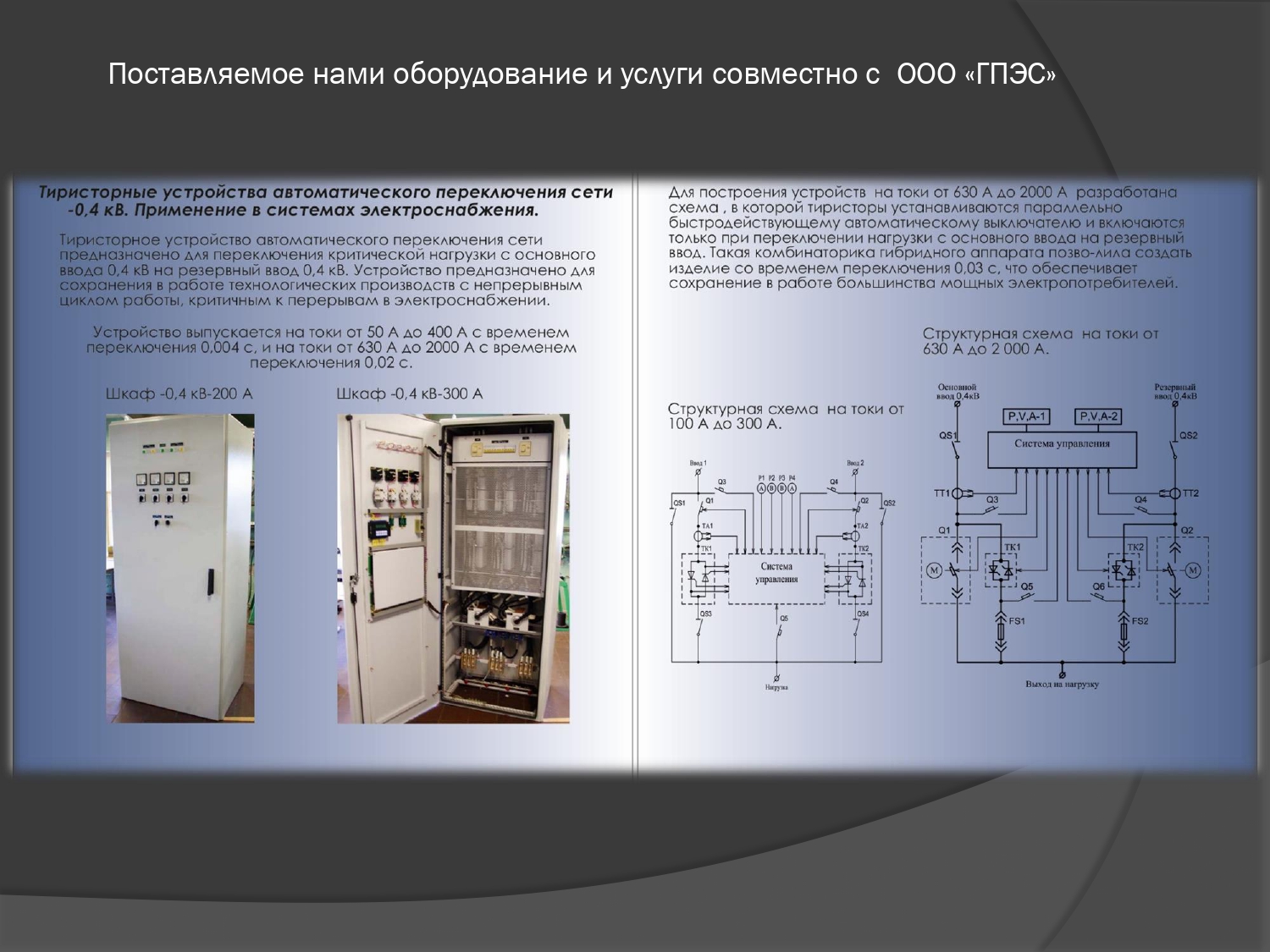 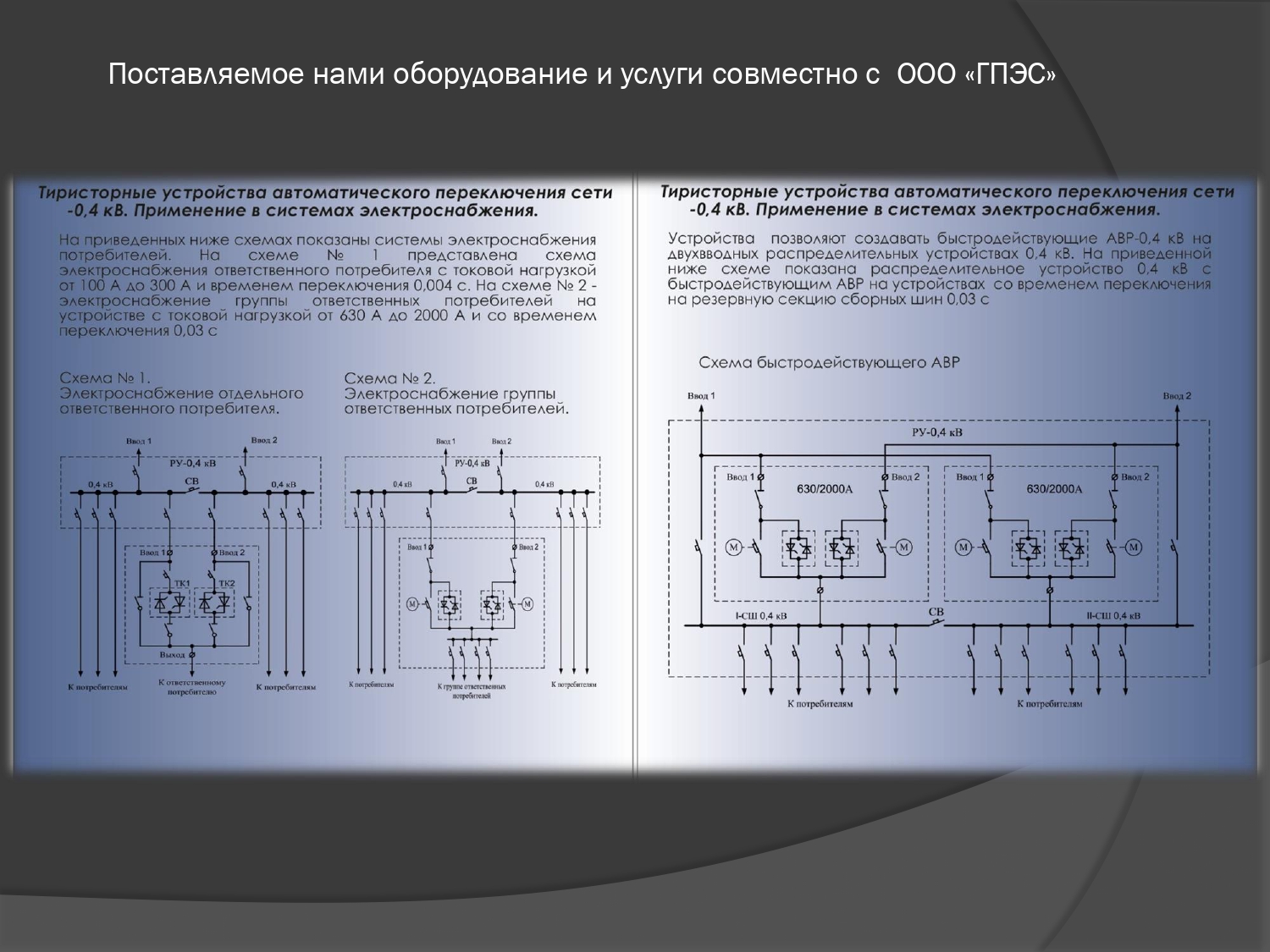 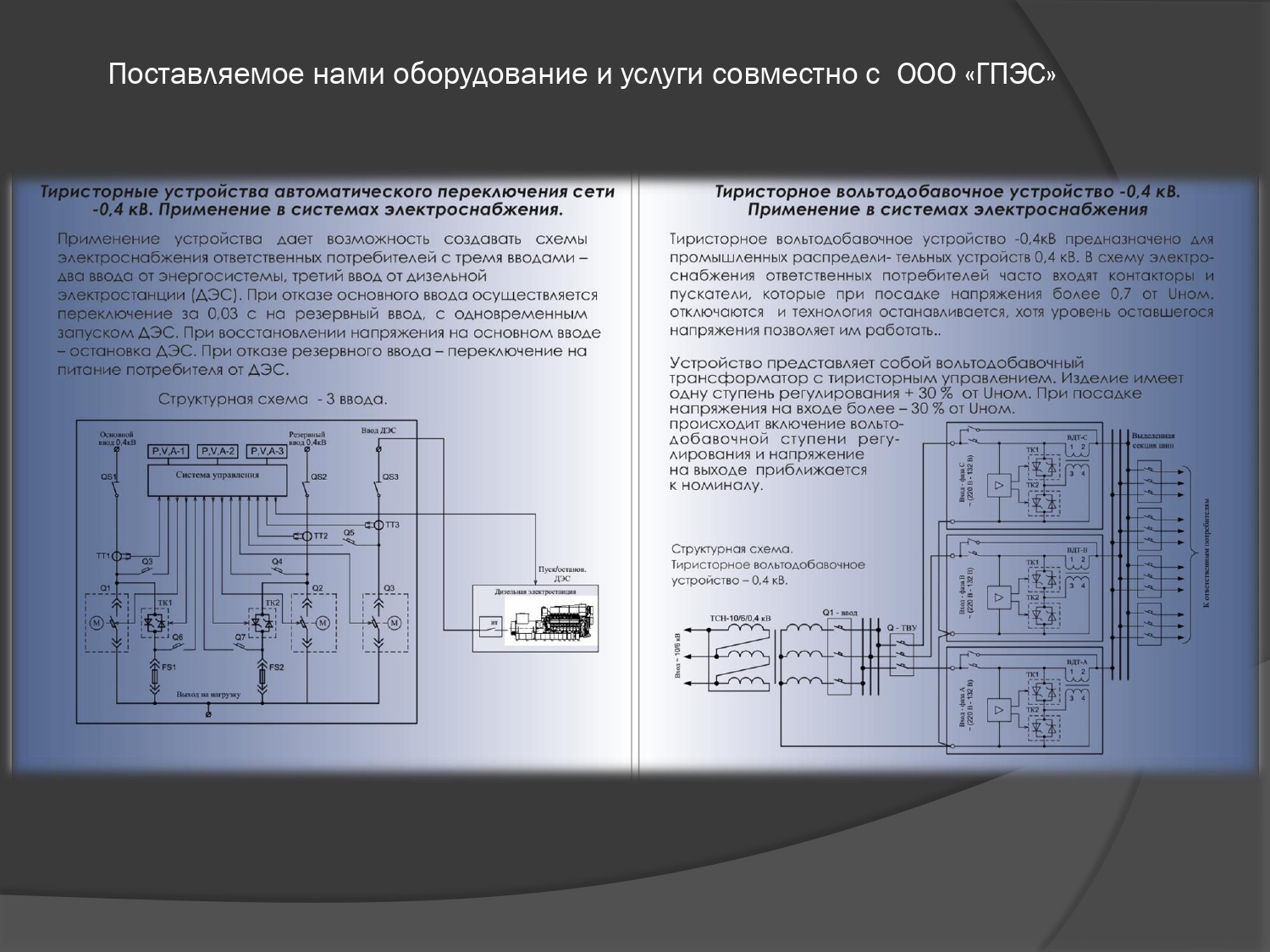 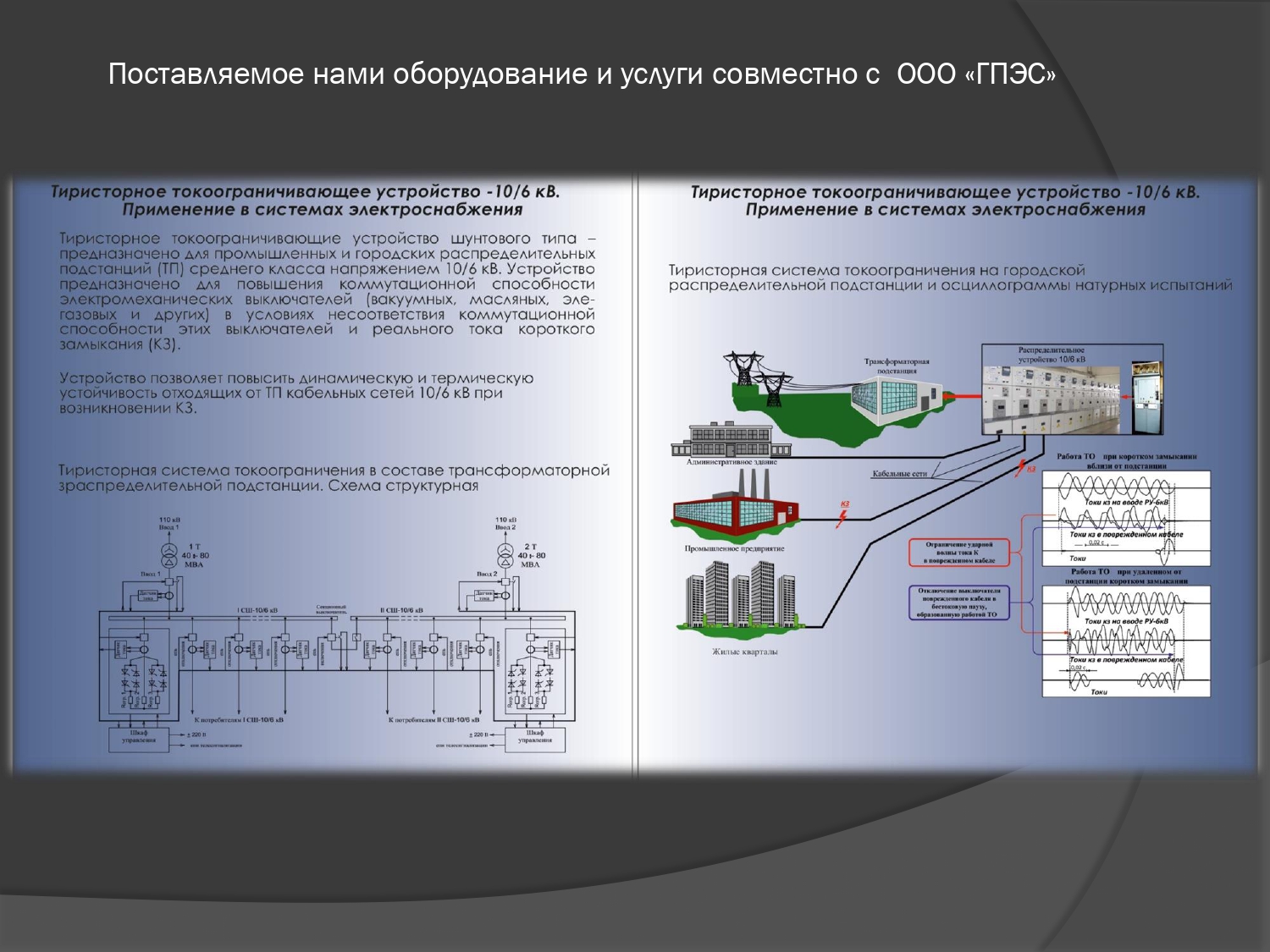 Выполненные проекты
Референс-лист
Наши  партнеры
ООО «ГОЛД ЛАЙН»
ООО «ЛогистикЭксперт»
ЗАО ТЭСЛИ
ООО «Элкоавтоматика»
ООО «Лайт-про»
ЗАО «МФС-6
ООО «ЦЭМ»
ООО ТД «Блик»
ООО «МДМ-Лайт»
ООО «Новотэк»
ЗАО «Альстрой»
Контакты
192289, Санкт-Петербург г, Девятого Января пр-кт, дом № 57, литера А-А1, помещение 2.9     Тел:(812) 983-03-14,8905-223-03-14.
     email: Andrejstarygin@yandex.ru
              Smartmontag@yandex.ru